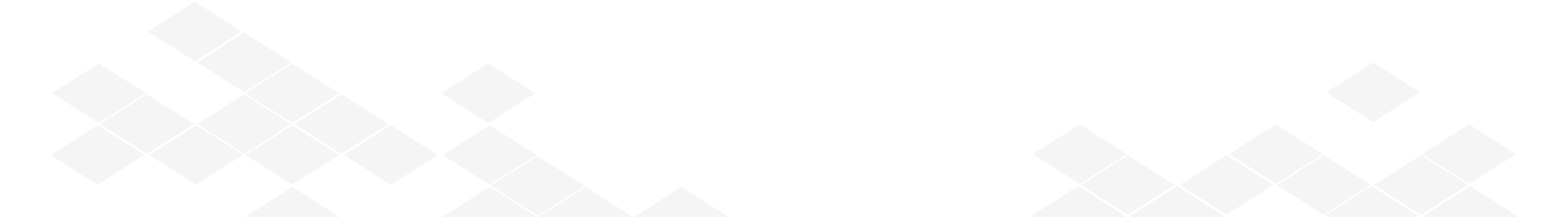 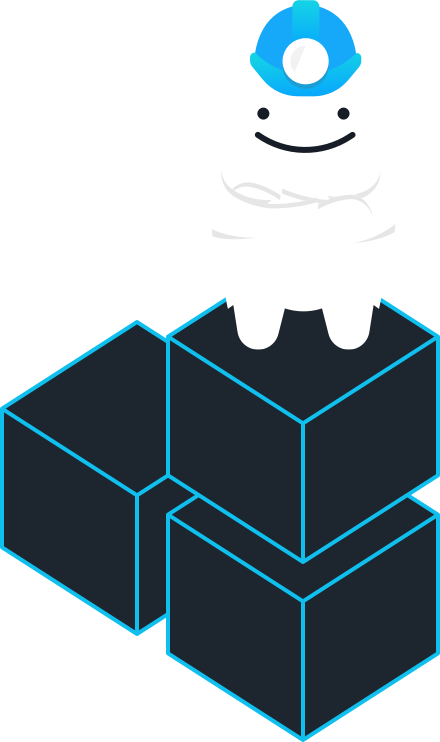 Gruntwork
Reference Architecture Walkthrough
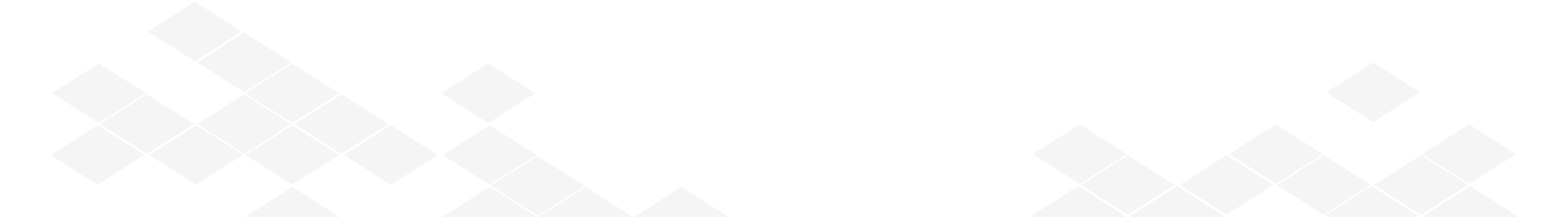 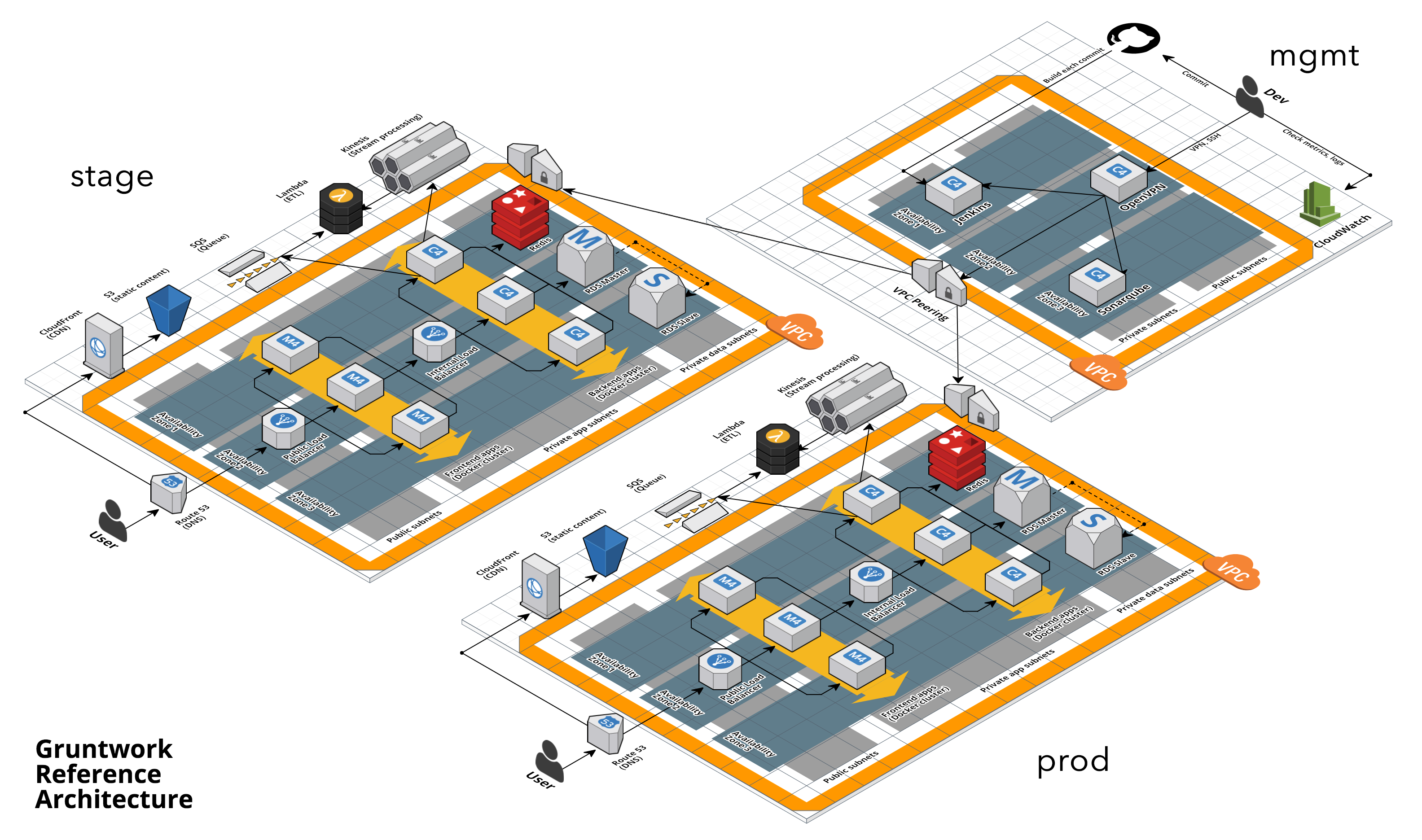 The Reference Architecture is a battle-tested, production-ready, end-to-end tech stack
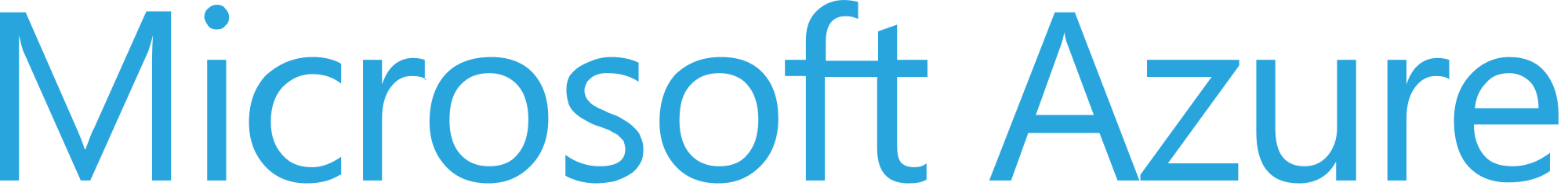 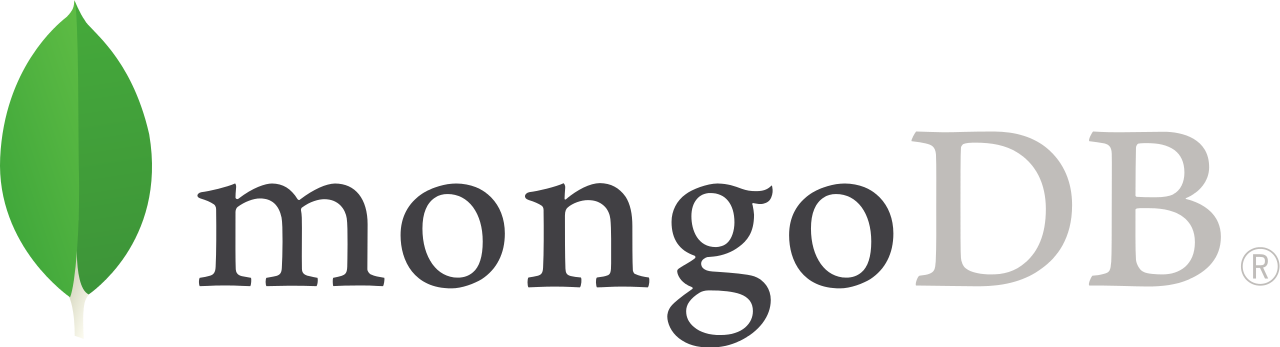 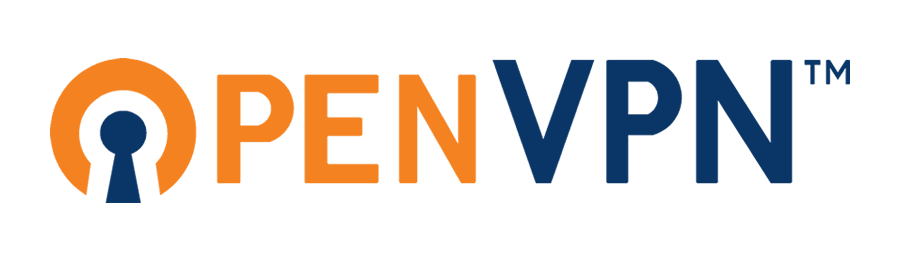 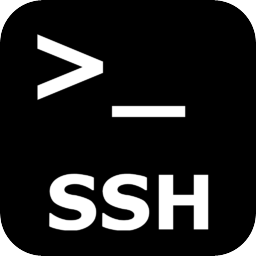 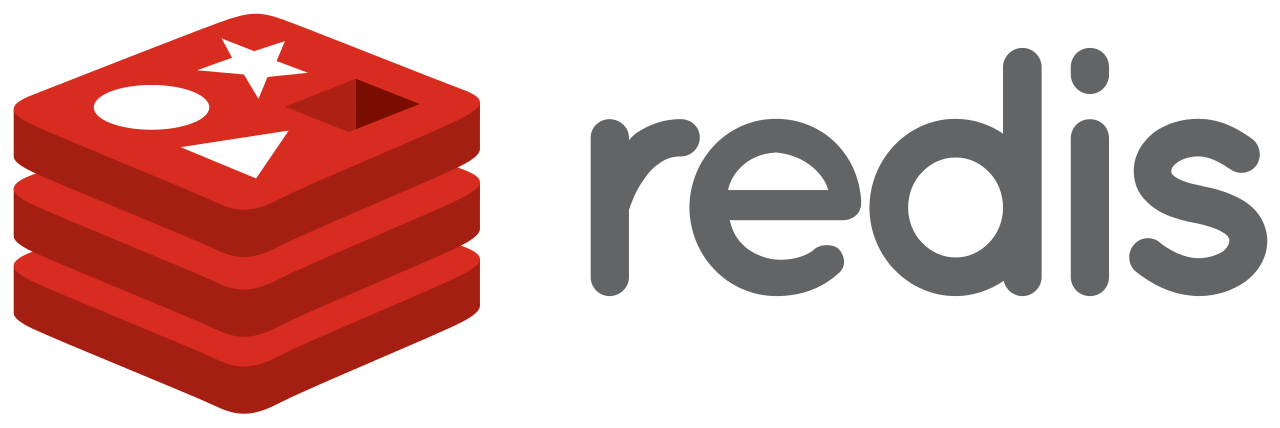 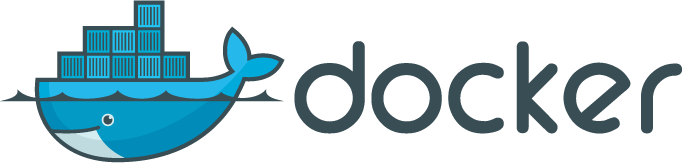 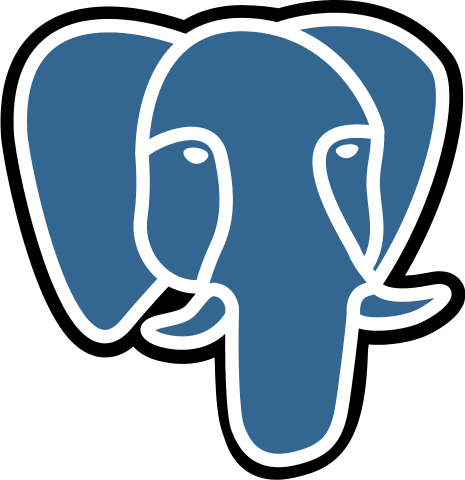 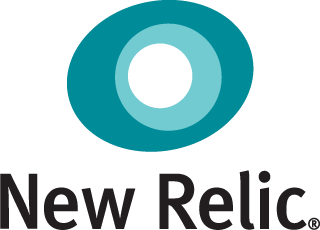 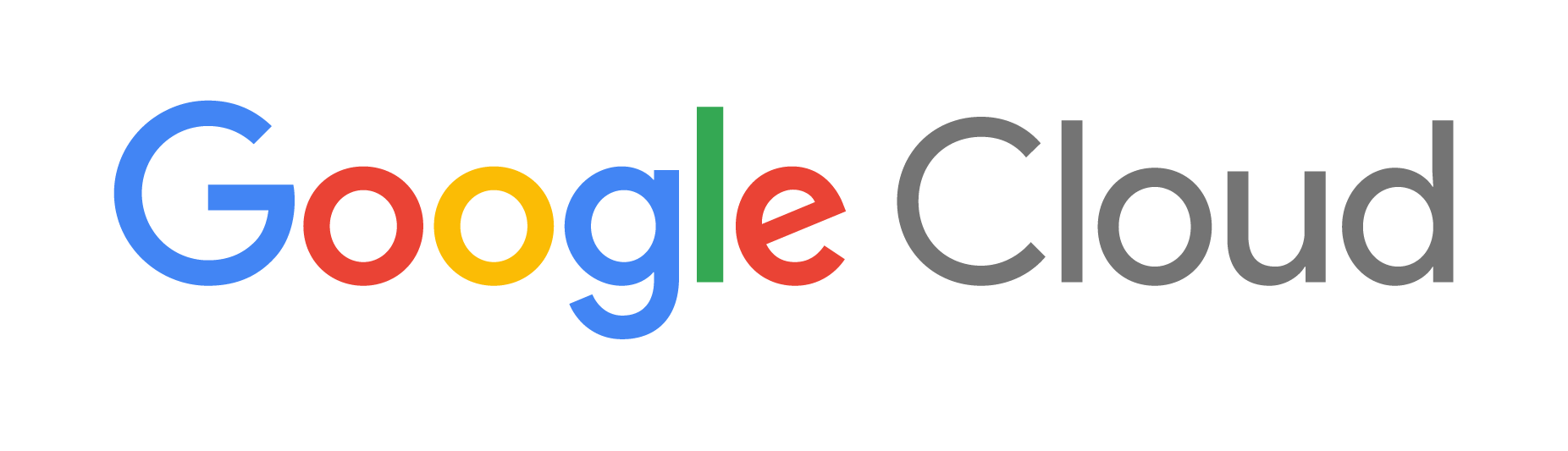 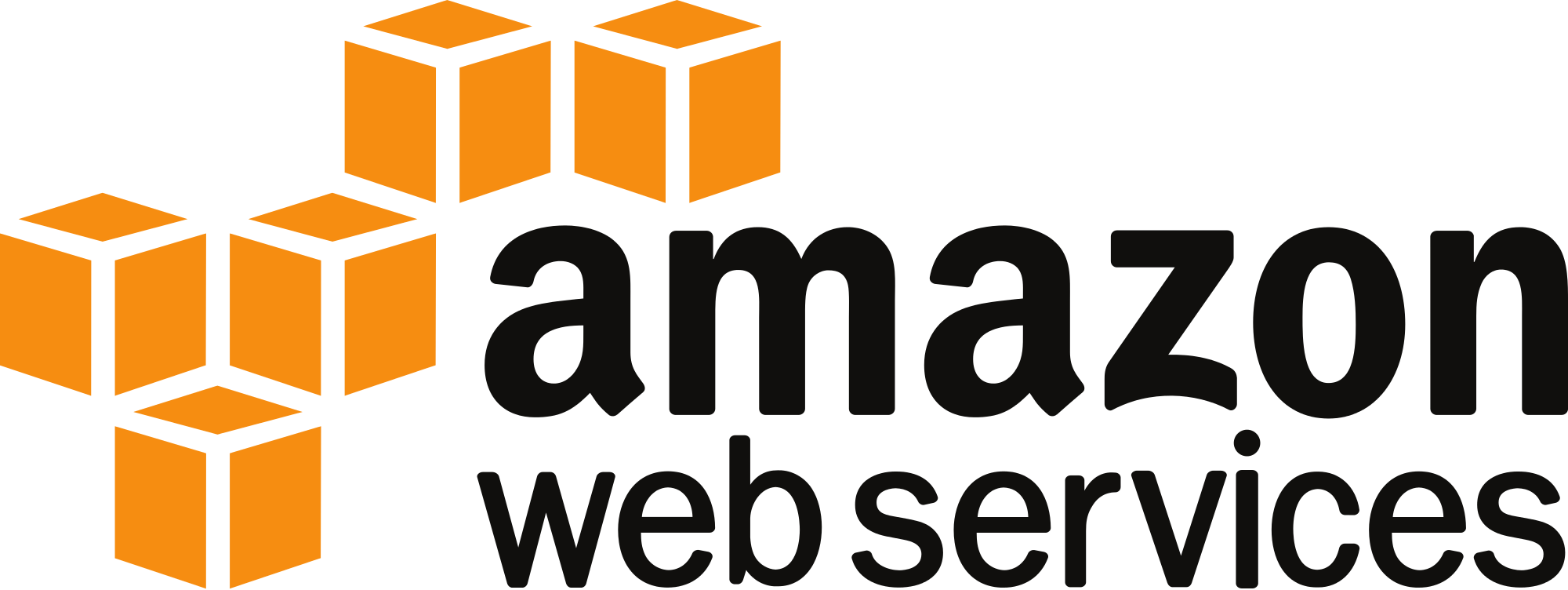 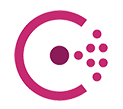 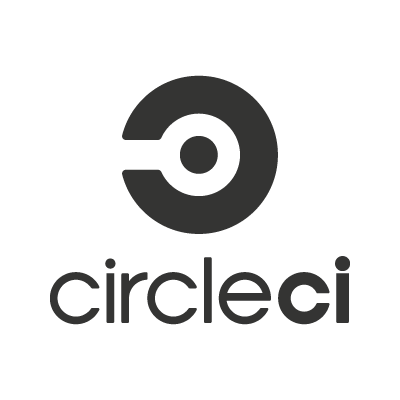 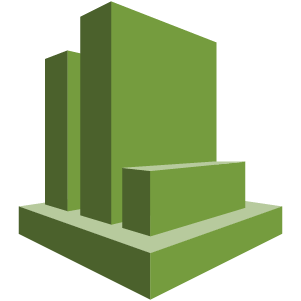 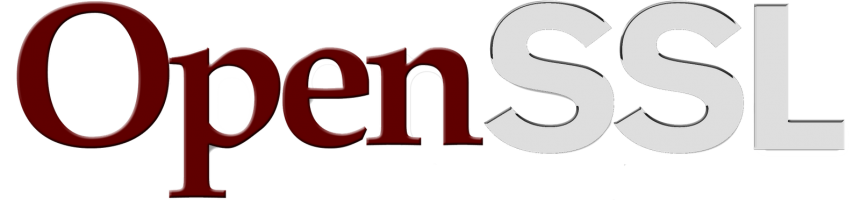 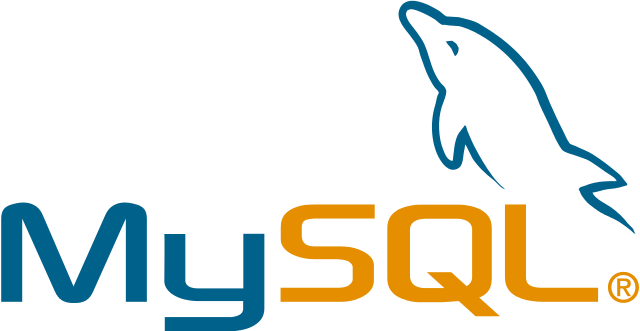 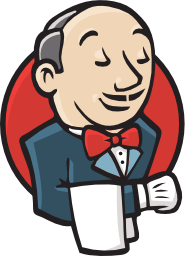 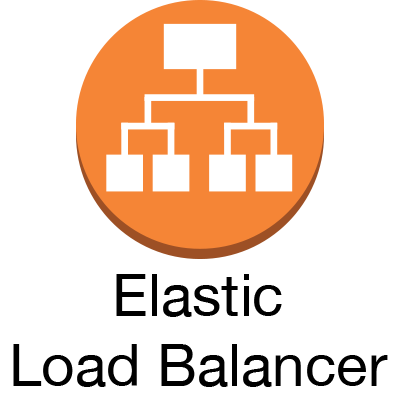 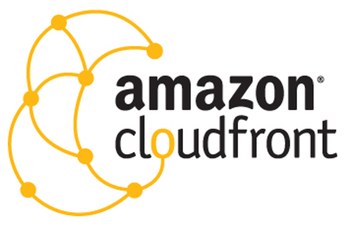 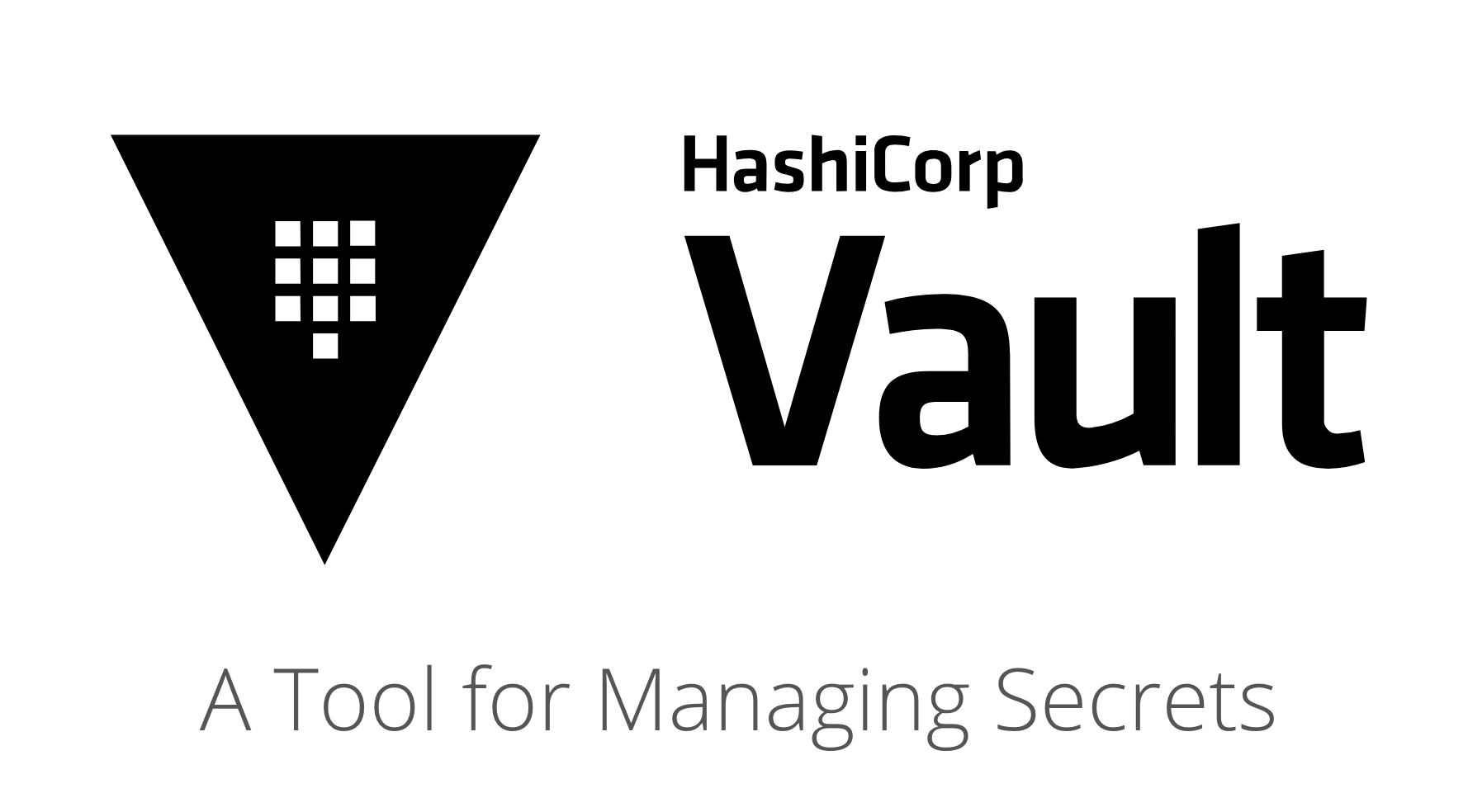 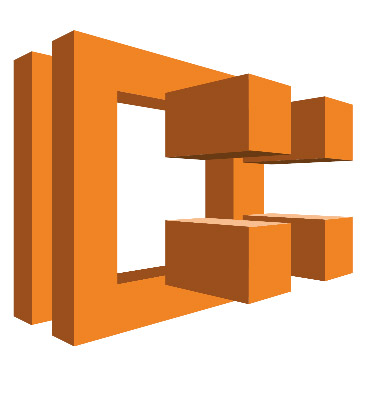 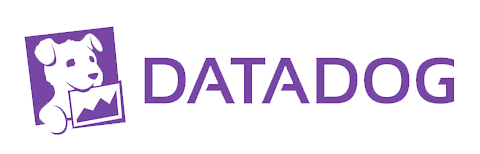 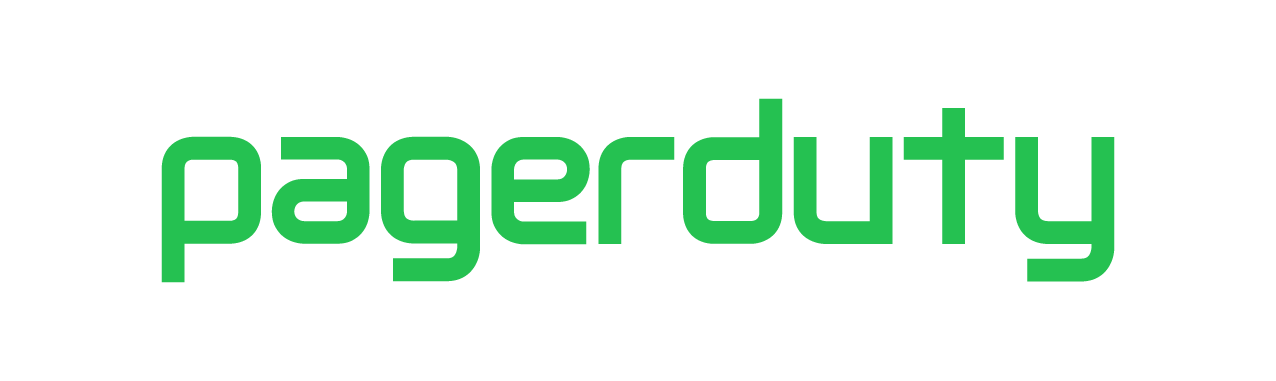 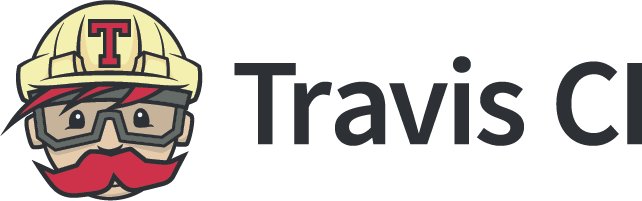 It includes everything the typical company needs
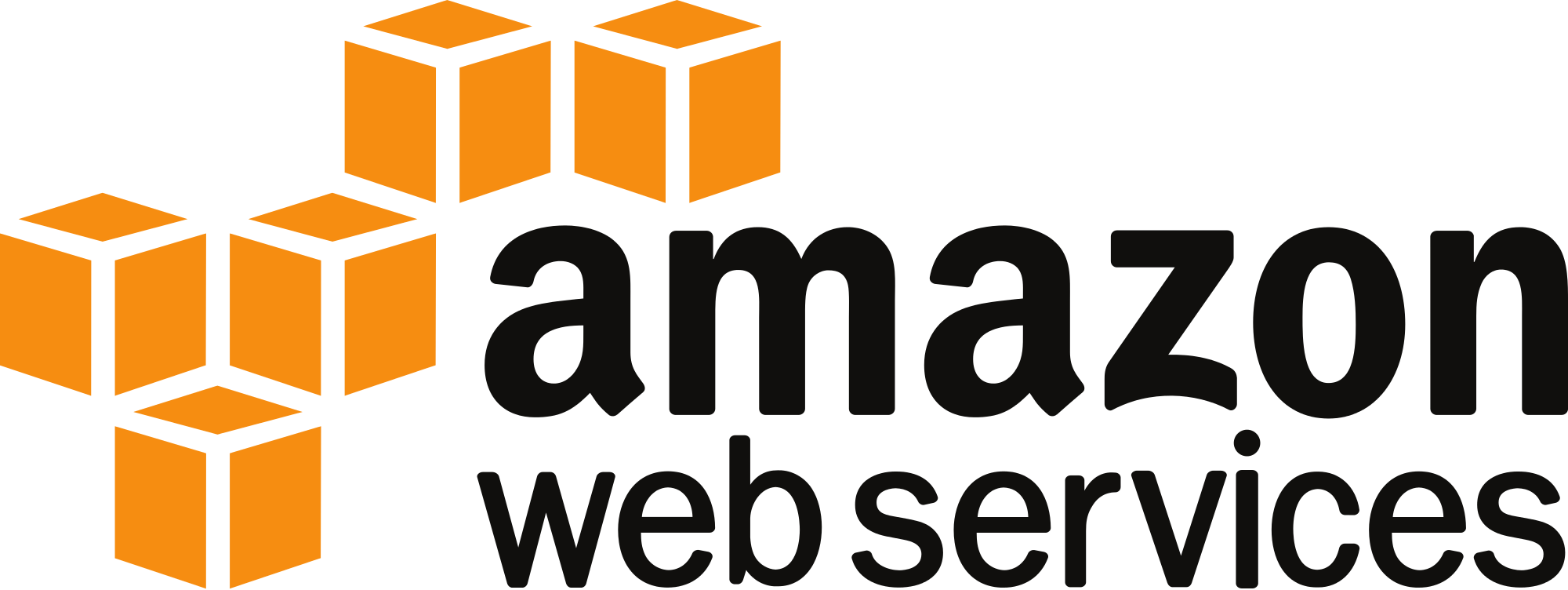 We deploy it in your AWS account(s)
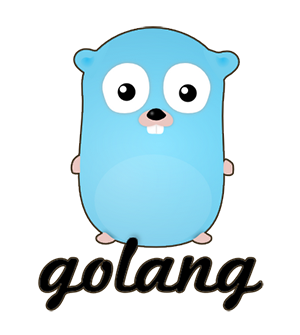 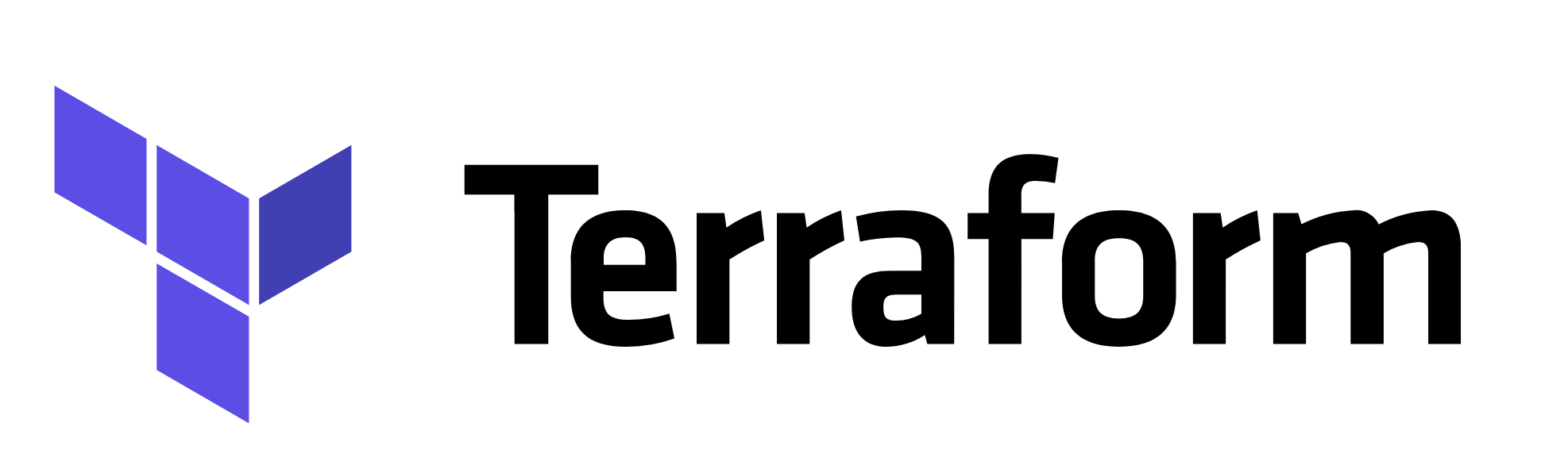 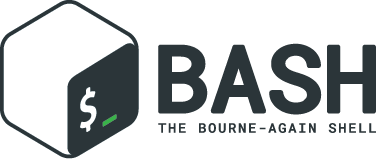 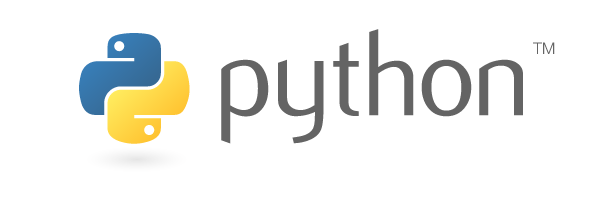 And give you 100% of the code: Terraform, Go, Python, and Bash
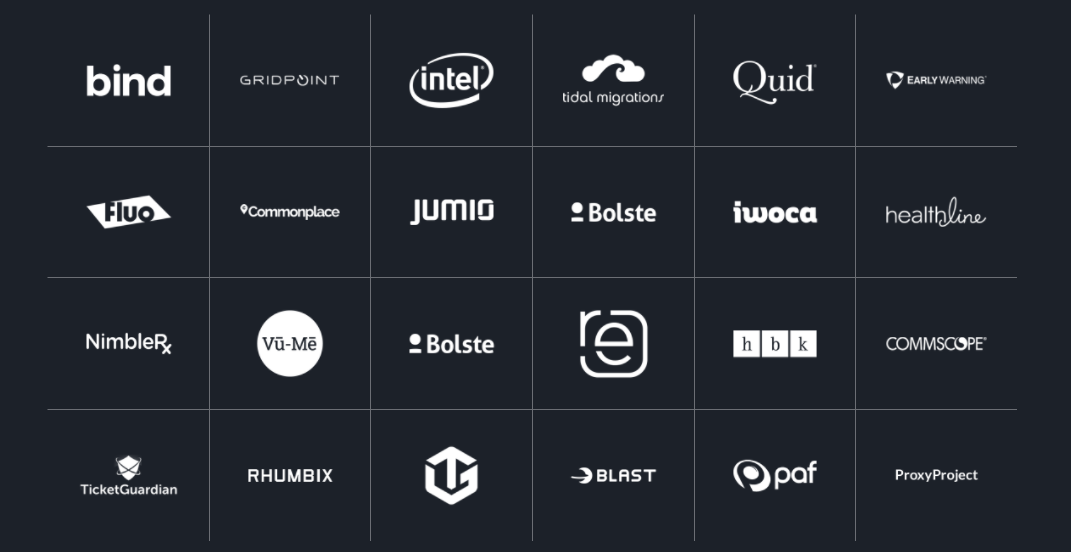 The code is used in production by dozens of customers
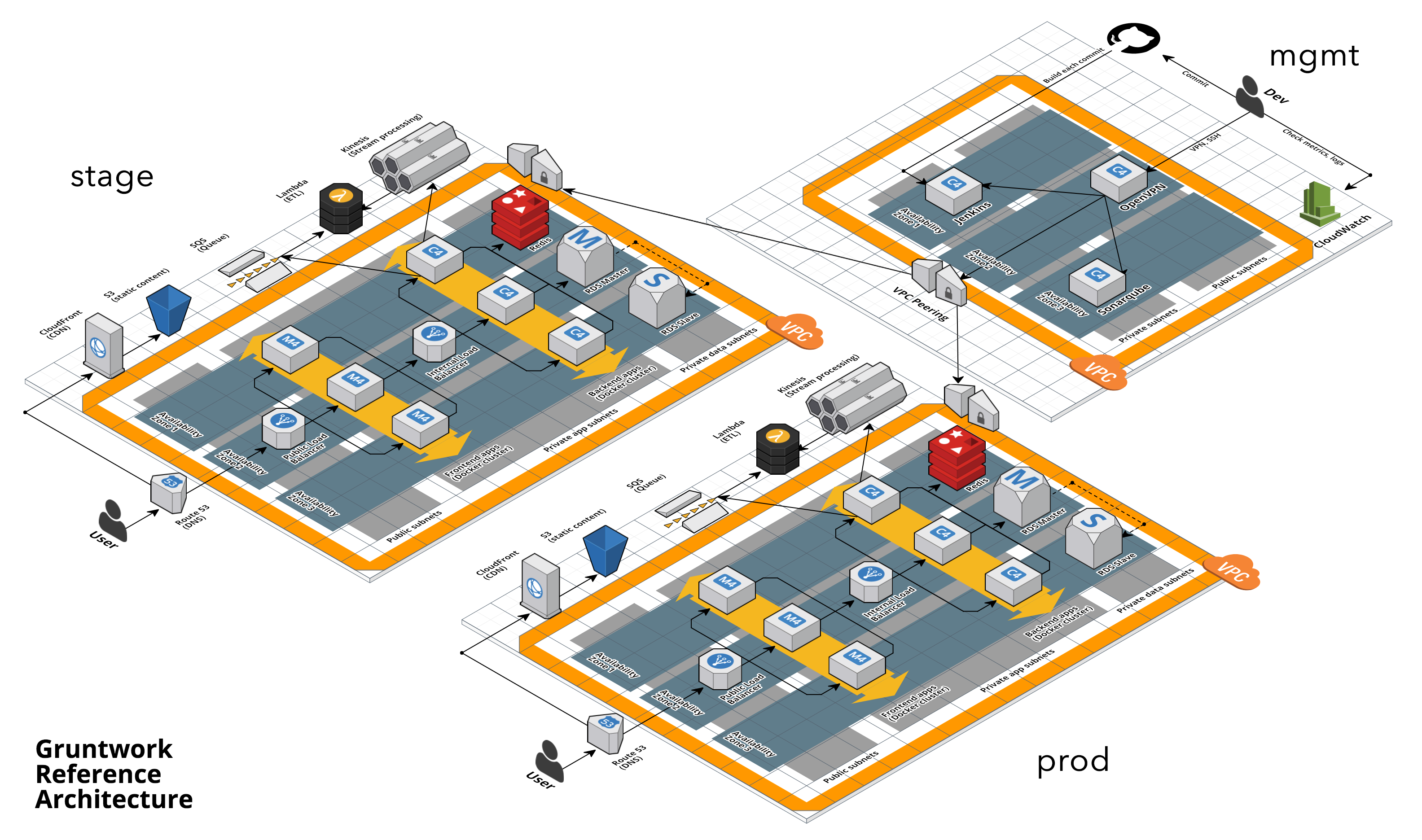 This training will show you how the Reference Architecture works
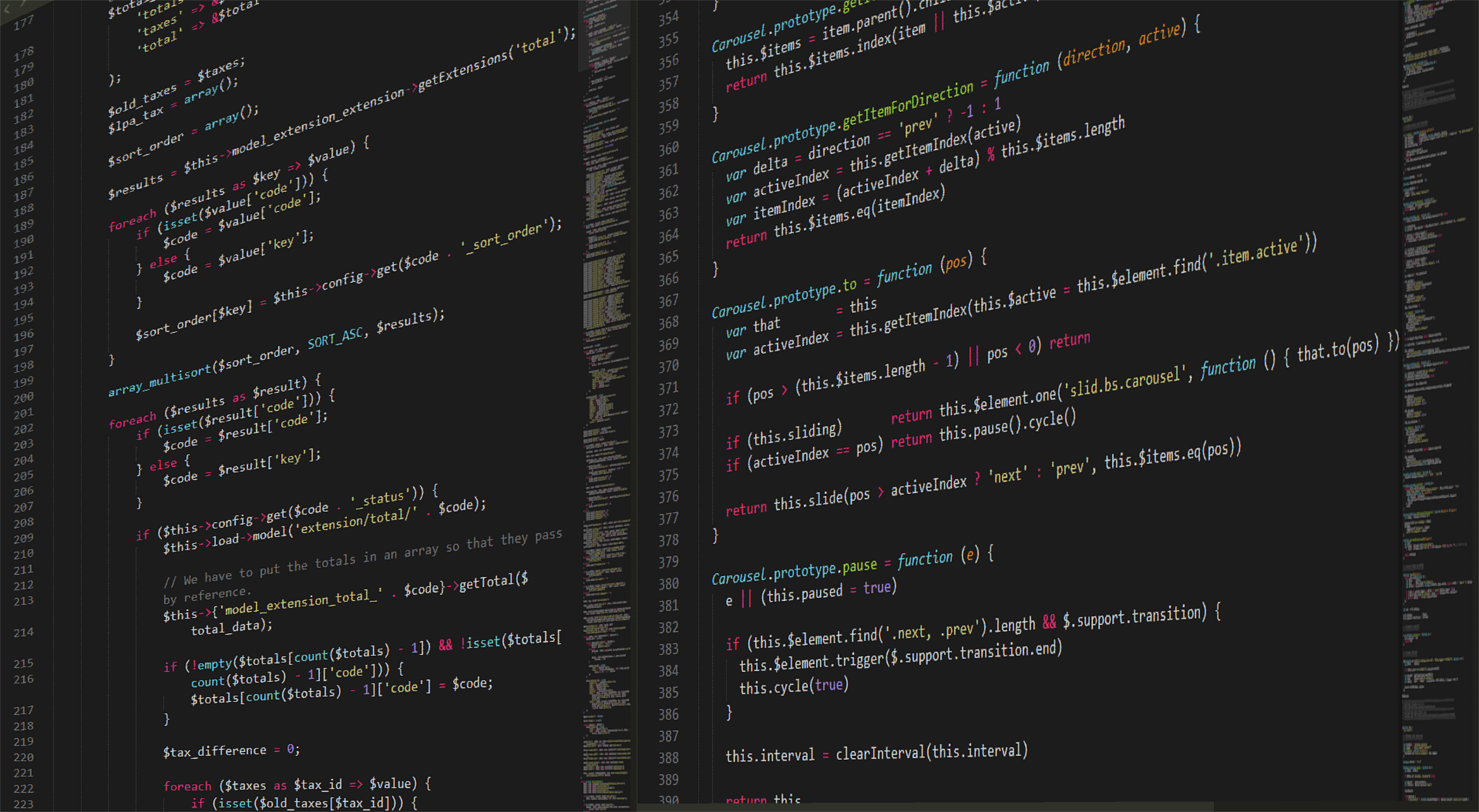 And how to make changes
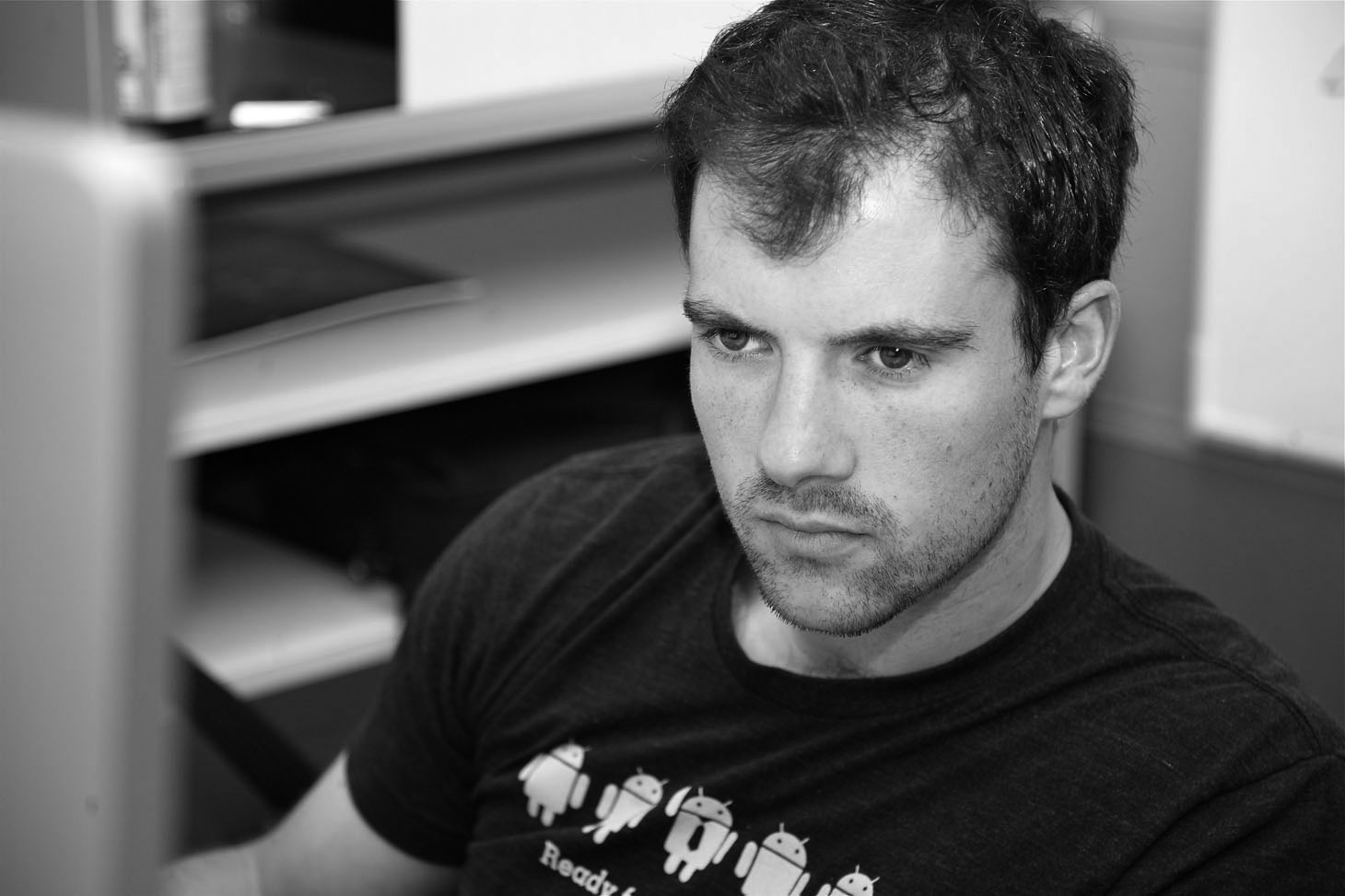 I’m Yevgeniy
Brikman
ybrikman.com
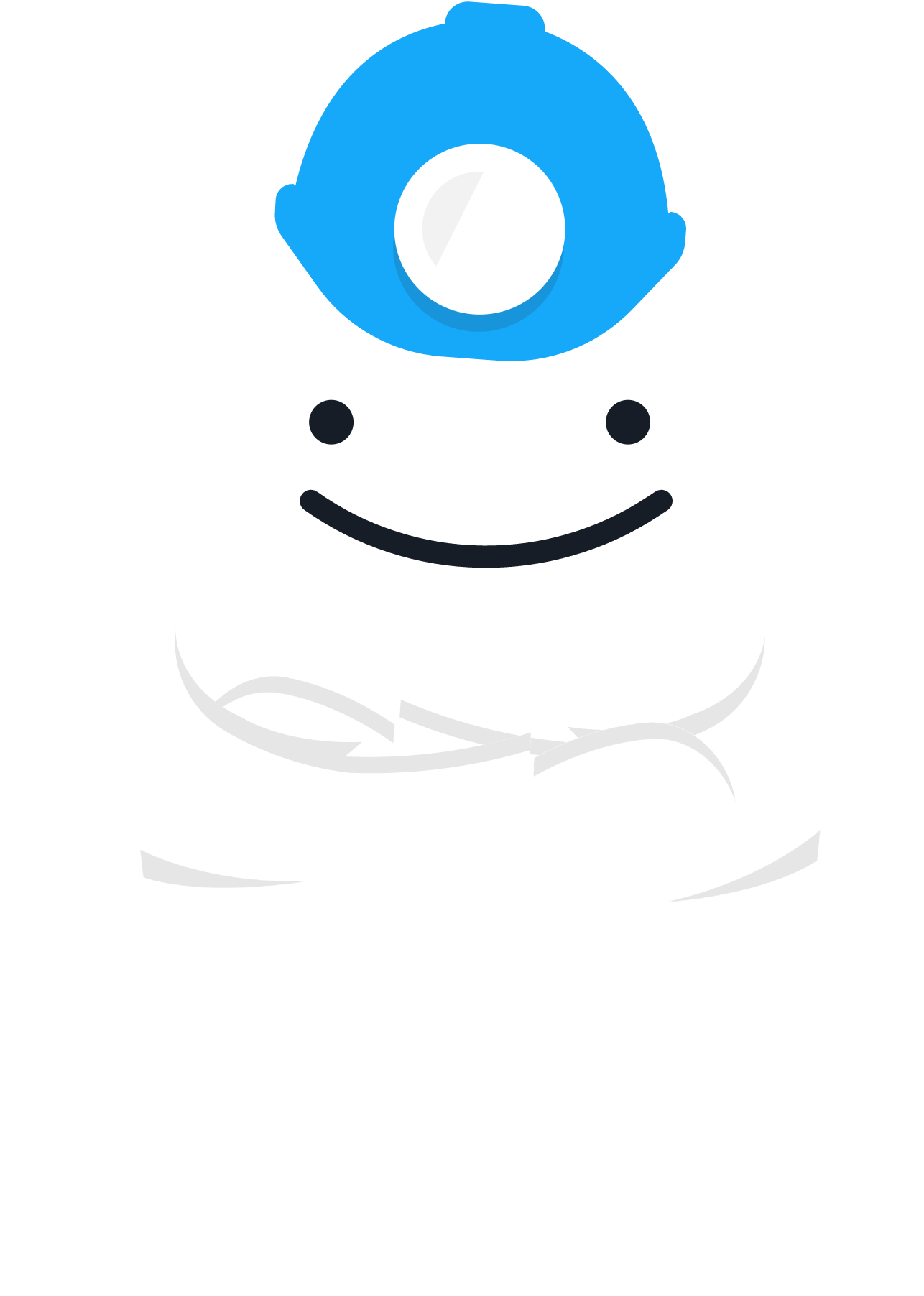 Co-founder of
Gruntwork
gruntwork.io
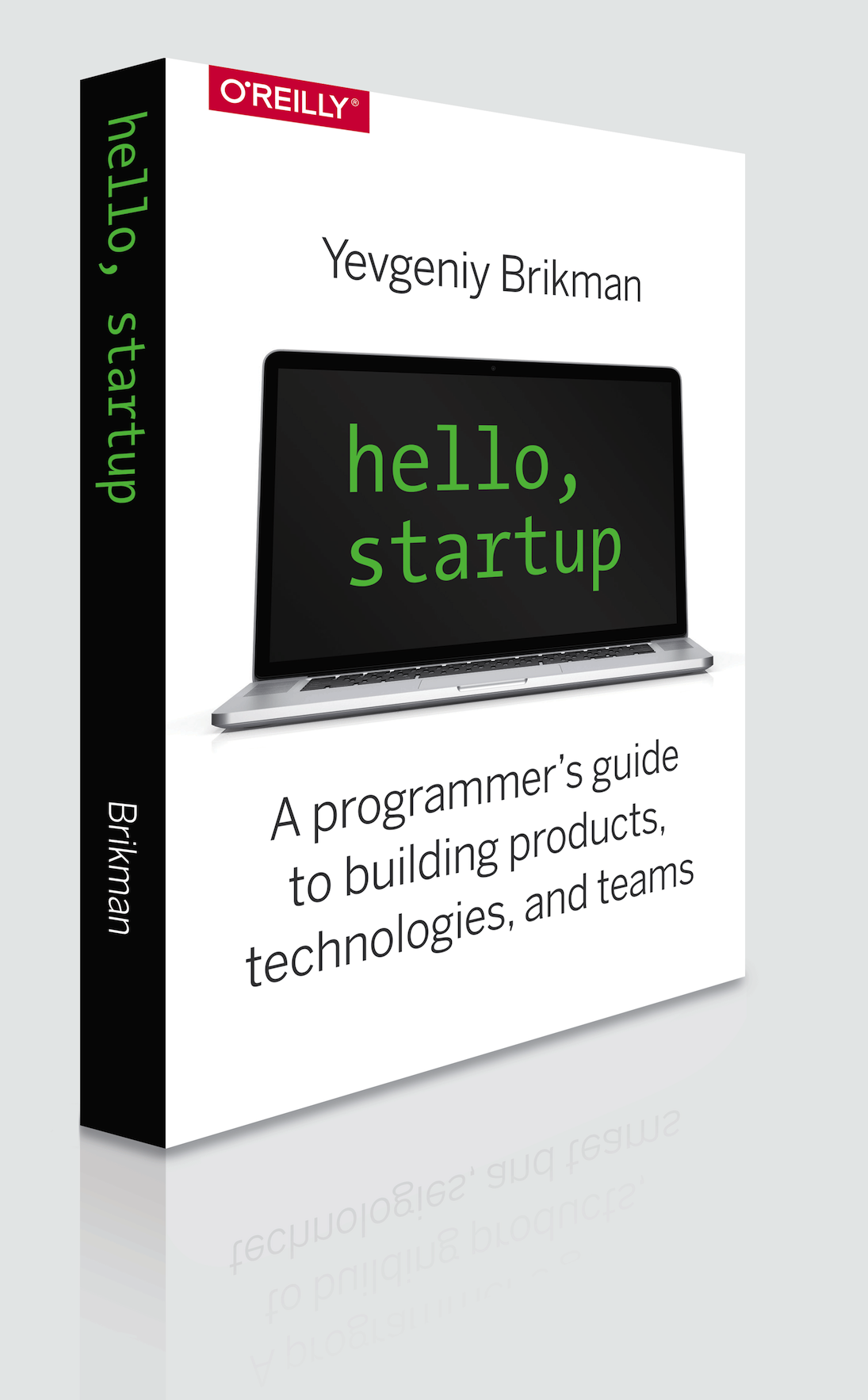 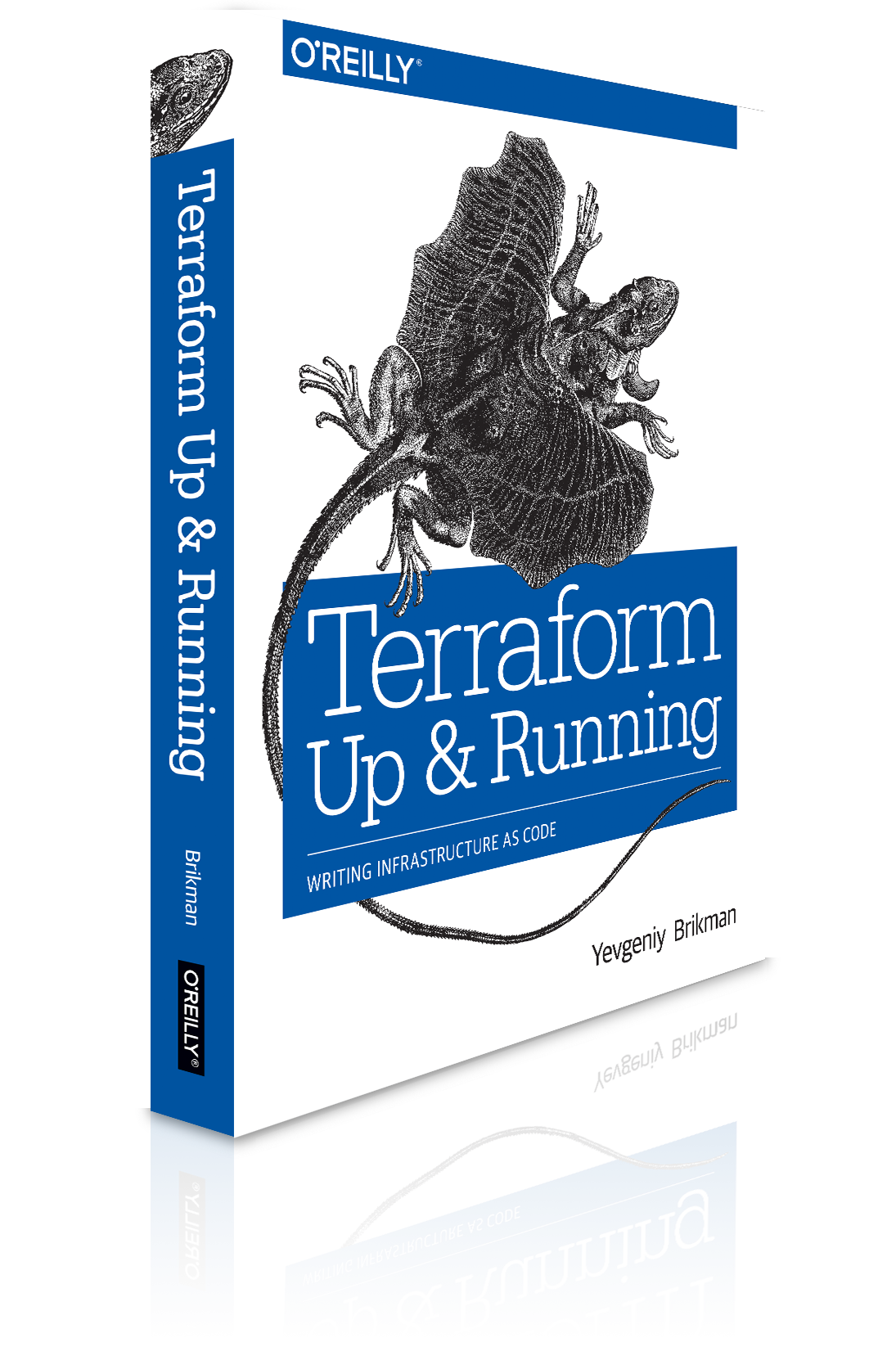 Author
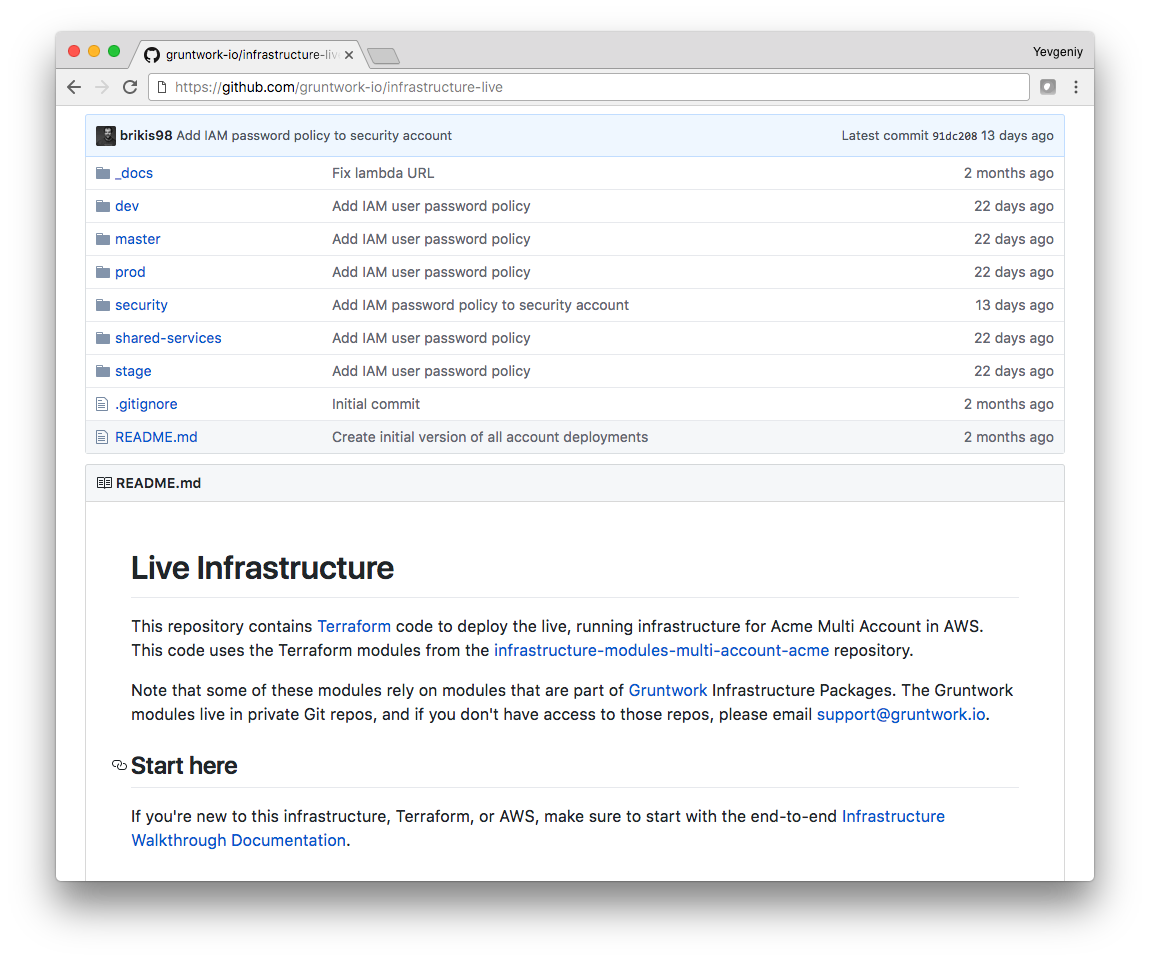 We’ll start the walkthrough in the infrastructure-live repo
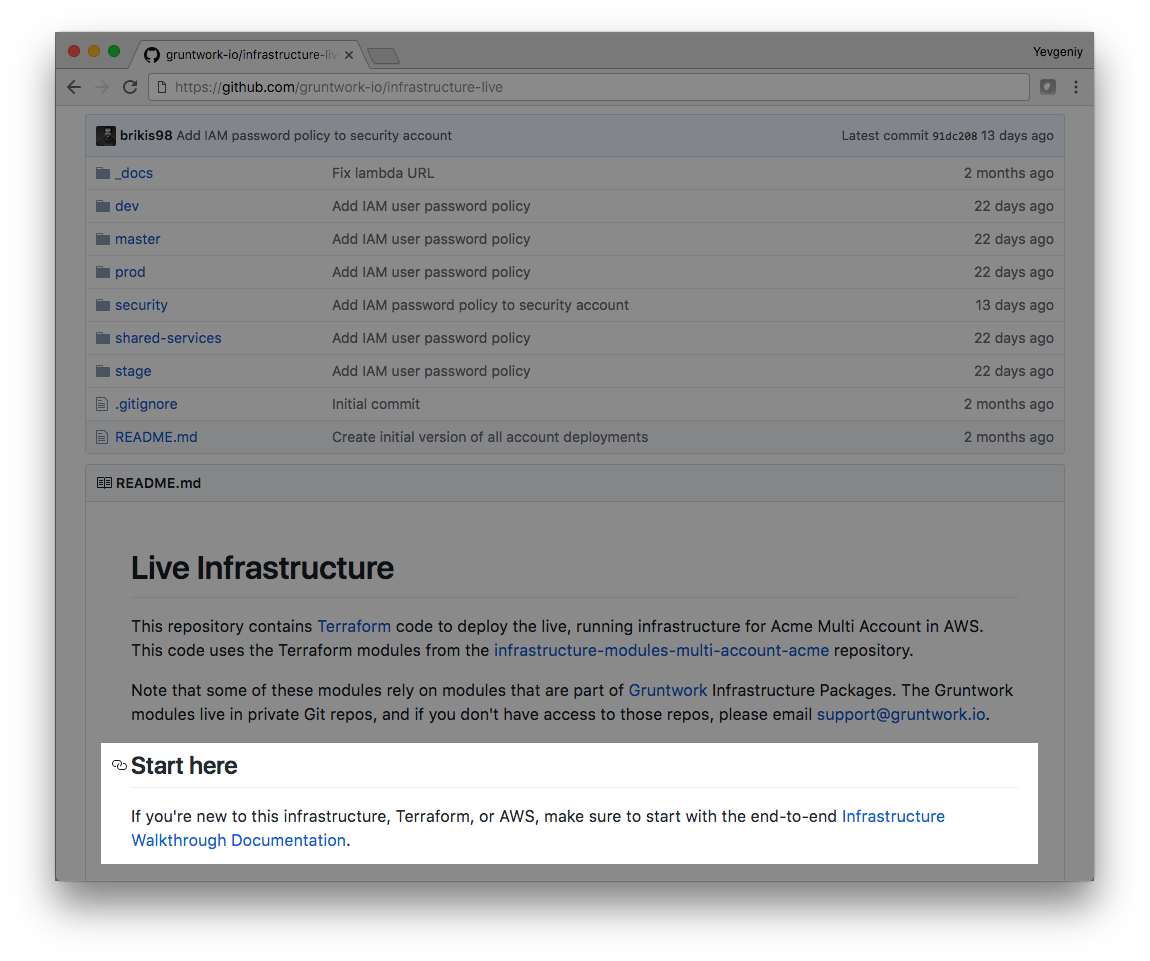 Click on the walkthrough docs link (which goes to the _docs folder)
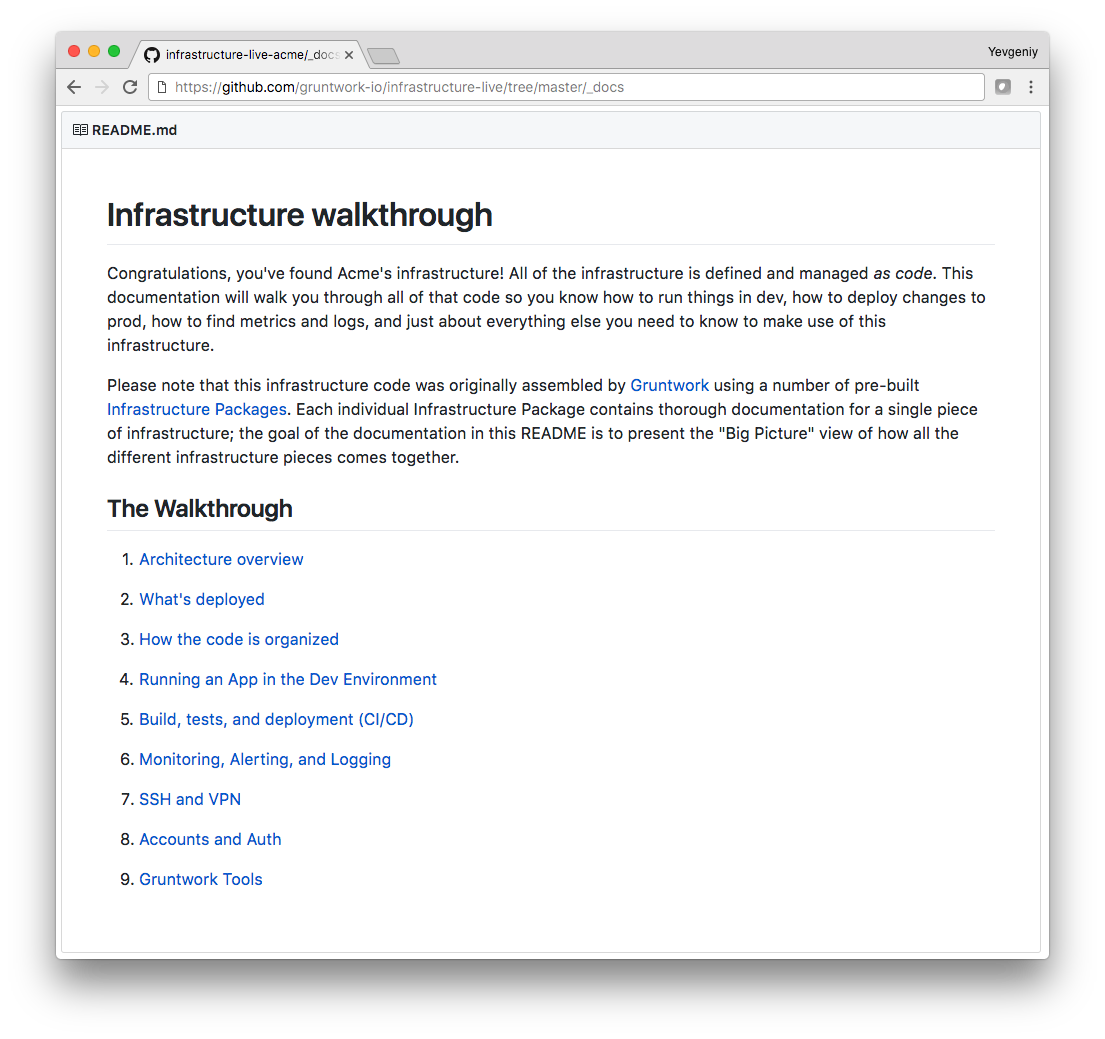 This takes you to the written version of this walkthrough
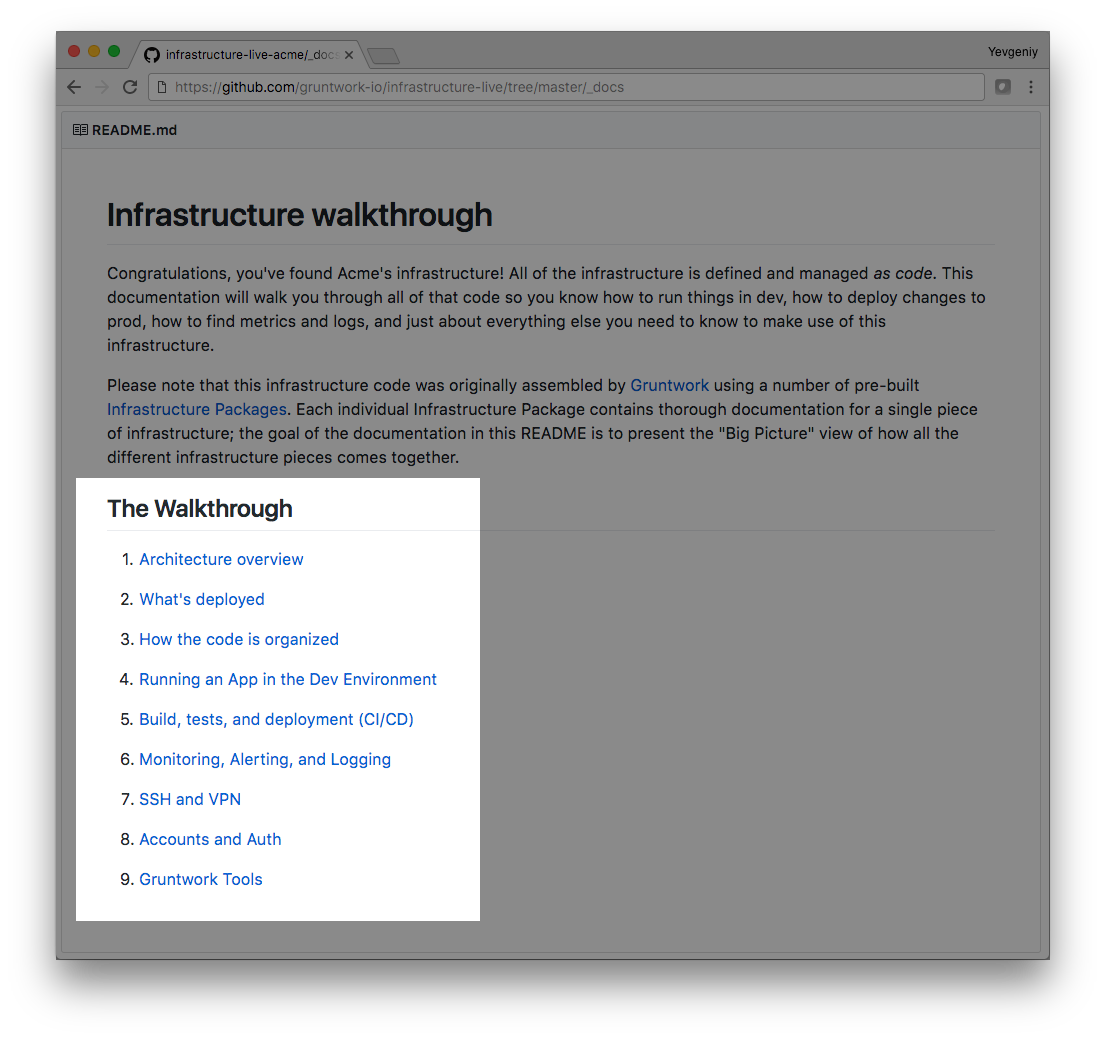 We’ll follow a similar outline
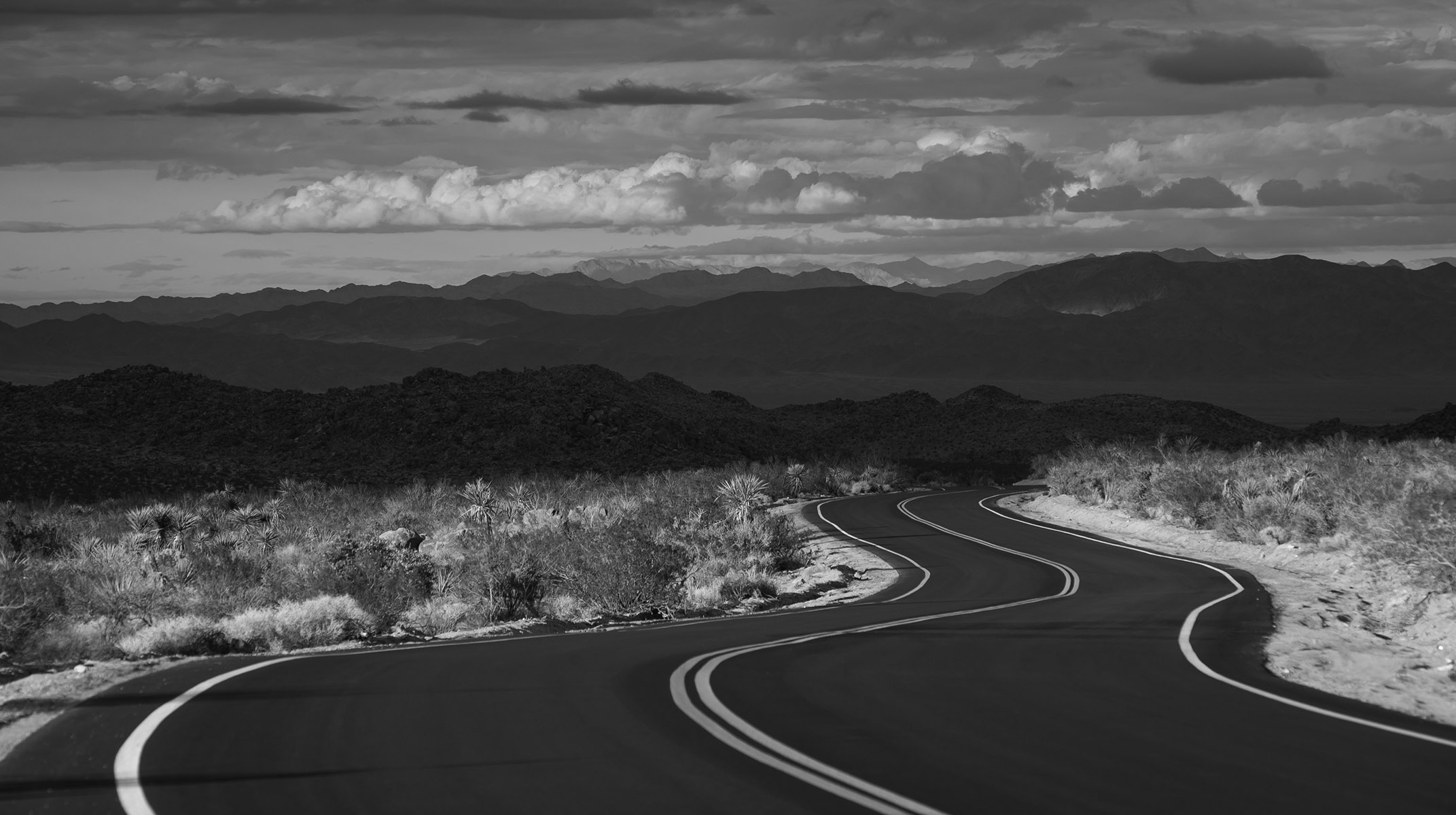 Outline
Architecture overview
How the code is organized
Accounts and Auth
Running an app
Build, tests, and deployment
Monitoring, alerting, logging
VPN and SSH